Bu doküman; pratik bir şablon olarak isteyenlerin kullanması için hazırlanmıştır. Dosya hazırlanırken;
Her bir etkinlik için 4’ten fazla fotoğrafa yer verilmemeli,
Her bir etkinlik 3’ten fazla sayfada açıklanmamalı,
Etkinliklerle ilgili fotoğrafların orijinalleri ve hazırlanan bu dosya bağlı bulunduğunuz TÜRÇEV şubesine mail ile gönderilmelidir.
Hazırlanan dosyayı online olarak iletiniz. Baskı veya çıktı almayınız.
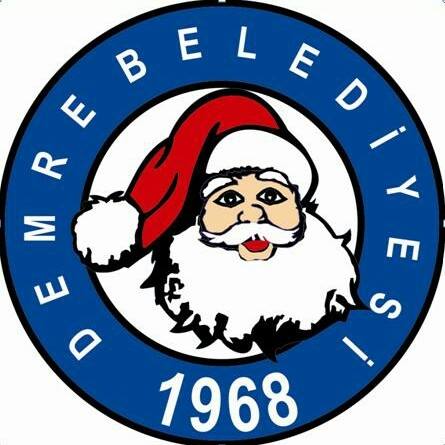 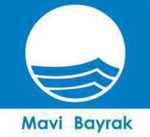 2021 YILI
MAVİ BAYRAK
ÇEVRE EĞİTİM VE BİLİNÇLENDİRME 
ETKİNLİKLERİ DOSYASI
Belediye nüfusu:  26 896 kişi
Toplam turistik otel, pansiyon vb. konaklama tesisi sayısı: 67
Turistik tesislerin toplam yatak sayısı: 1527
Mavi Bayrak ödüllü halk plajı sayısı: 0 
Mavi Bayrak ödüllü tesis plajları sayısı: 1
Belediyenin toplam kıyı uzunluğu : 15 km
Sağ taraftaki fotoğraf: Taşdibi Sahili
Alttaki fotoğraf: Çayağzı Sahili
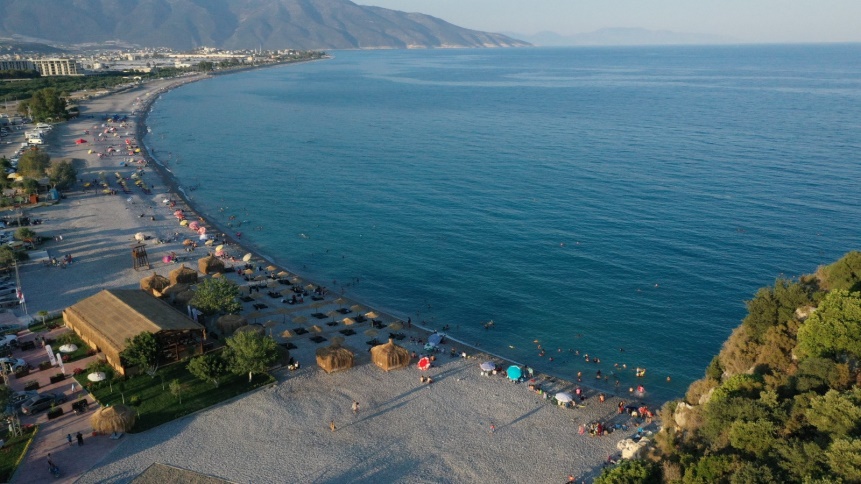 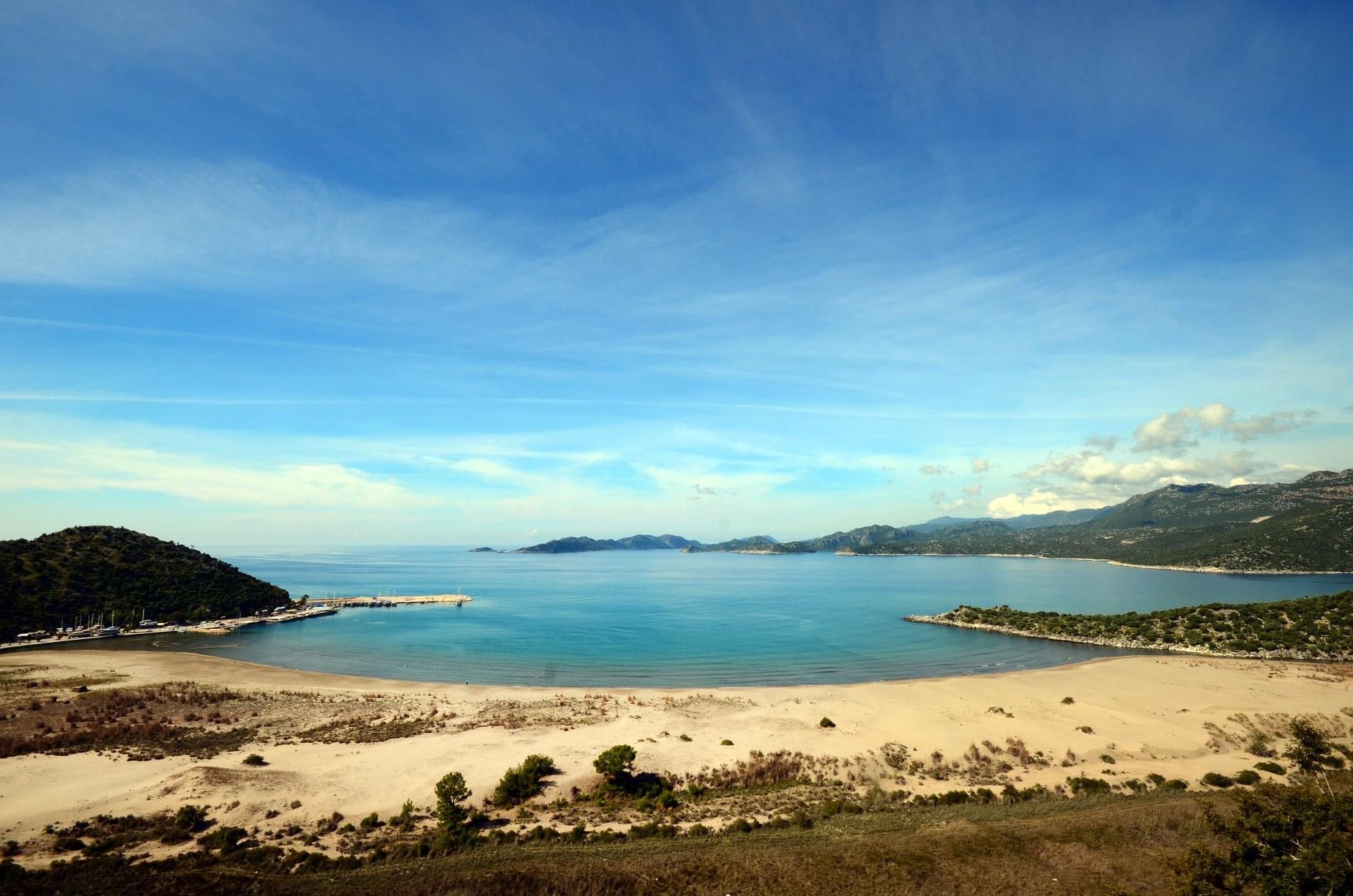 EK-1
2021 YILINDA GERÇEKLEŞTİRİLEN ÇEVRE EĞİTİM ETKİNLİKLERİ
2021 YILI MAVİ BAYRAKÇEVRE EĞİTİM ve BİLİNÇLENDİRMEETKİNLİKLERİNİN AÇIKLAMASI VE
-BELGELER-
ETKİNLİK 1
-Deniz Kaplumbağalarını Koruma ile İlgili Çalışmalar

ETKİNLİK TARİHİ
-16/06/2021

ETKİNLİĞE AKTİF OLARAK KATILANLAR
-Demre Belediyesi, Demre Kaymakamlığı, LİDOSK, Yerel halk

BELGELER
-Fotoğraf
Deniz Kaplumbağalarını
Koruma ile İlgili Çalışmalar
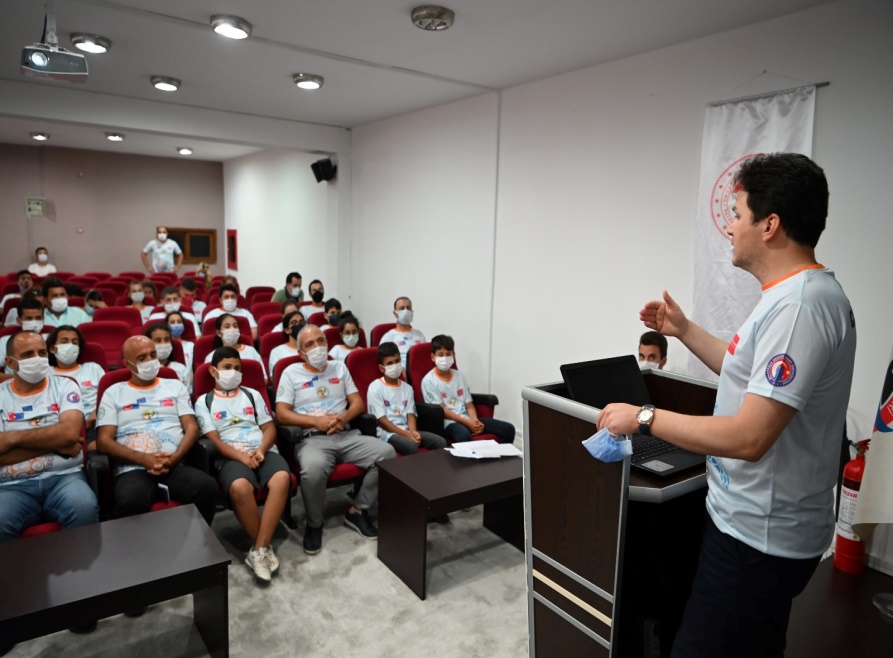 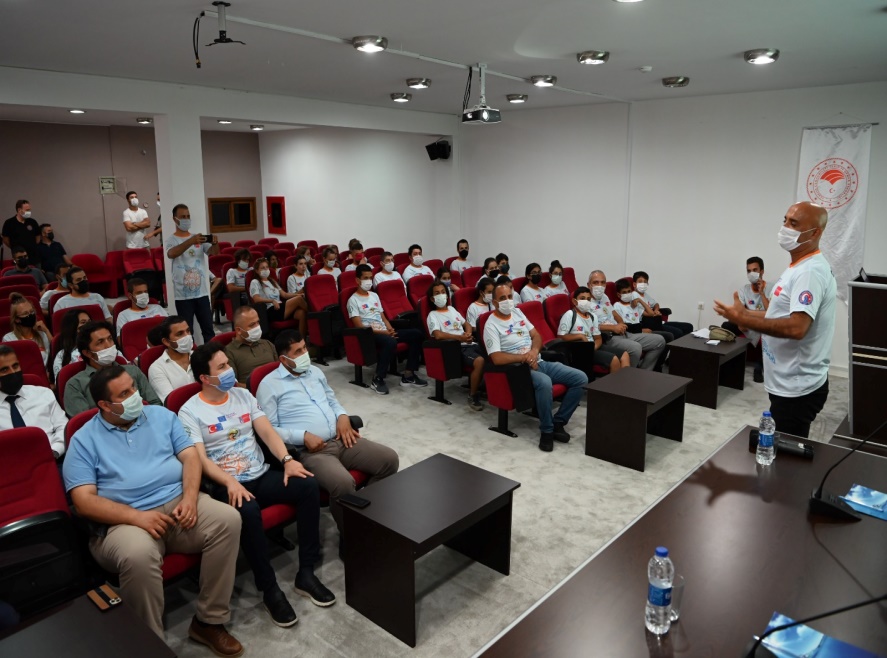 Deniz kaplumbağaları ve üreme alanlarının korunması için  belediyemiz,yerel halk, öğrenciler ve turistlerde bilinçlendirme açısından oldukça faydalı  bir etkinlik gerçekleştirildi.
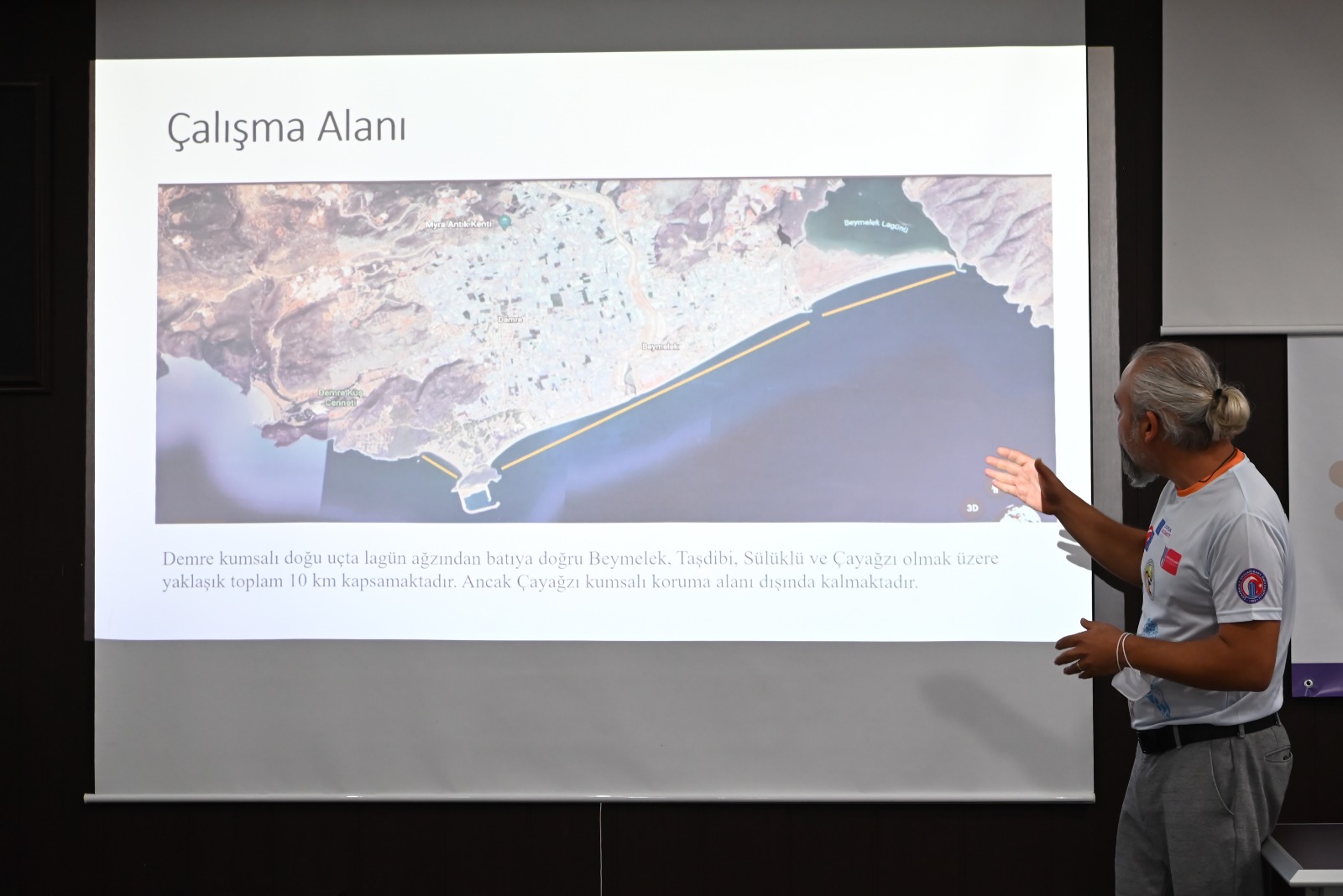 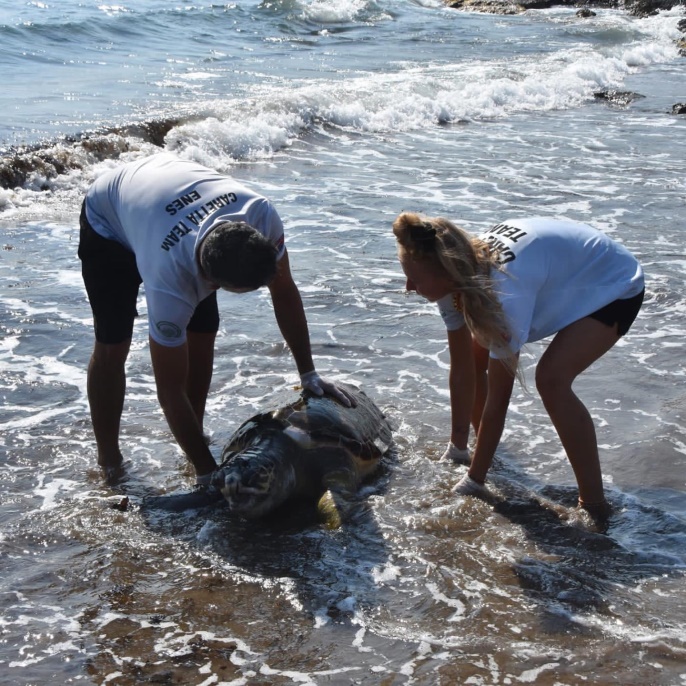 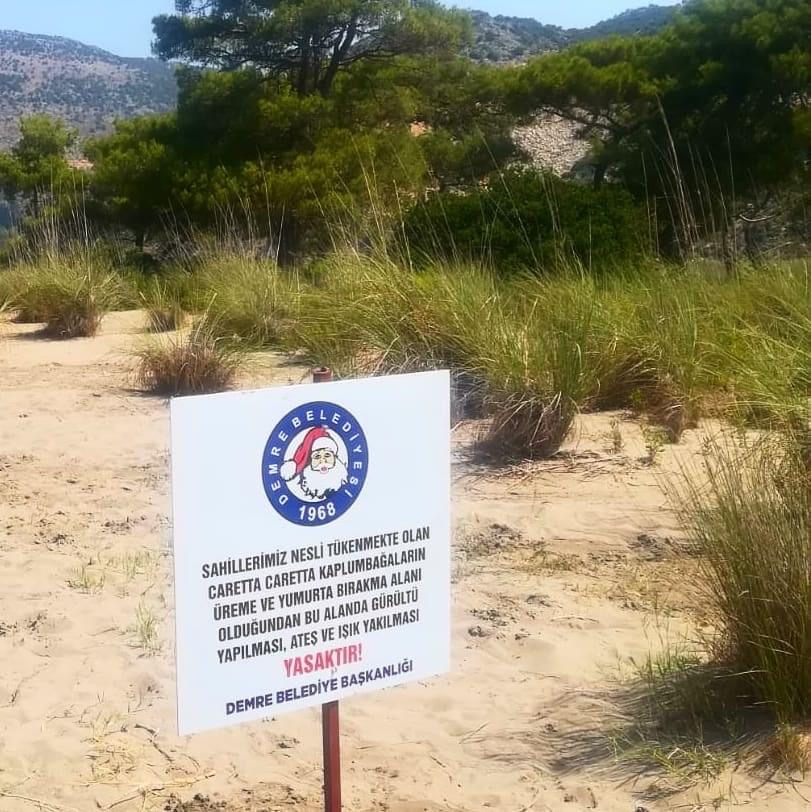 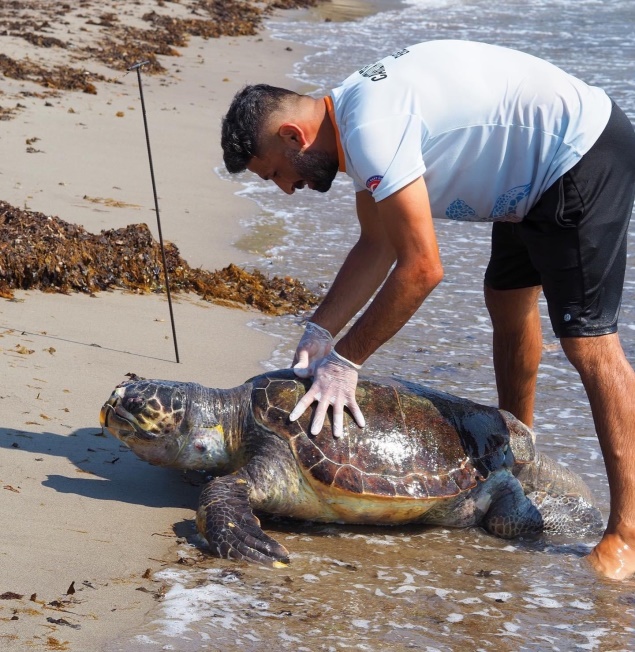 ETKİNLİK 2
-Likya Yolu Temizlik, Bakım çalışması

ETKİNLİK TARİHİ
-21.07.2021

ETKİNLİĞE AKTİF OLARAK KATILANLAR
-Demre Belediyesi, Kültür Rotaları Derneği

BELGELER
-Fotoğraf
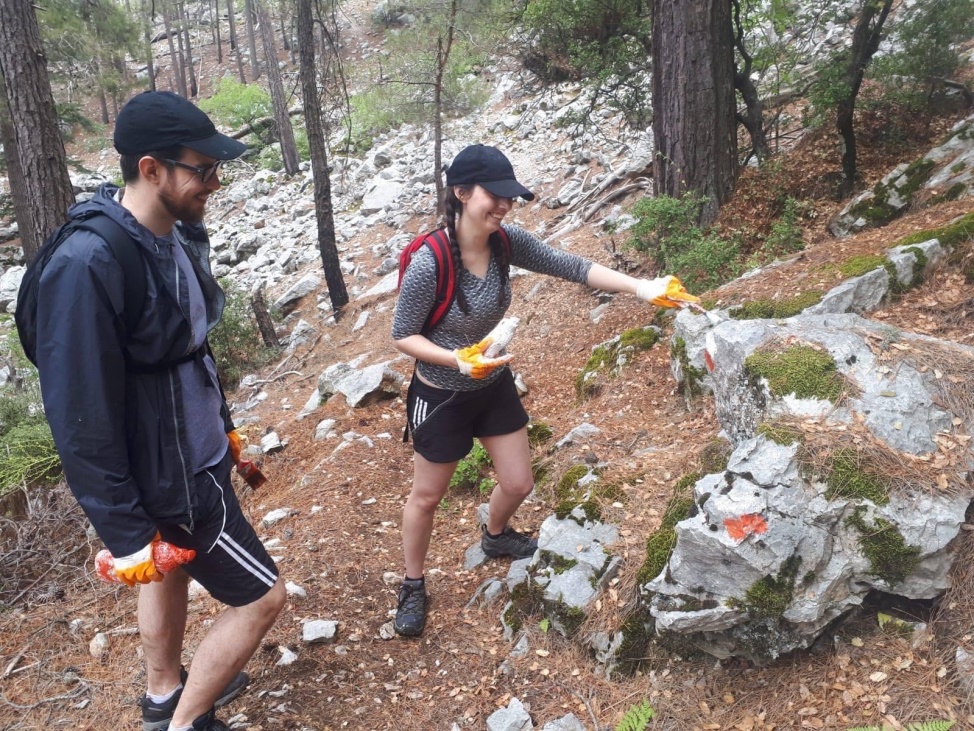 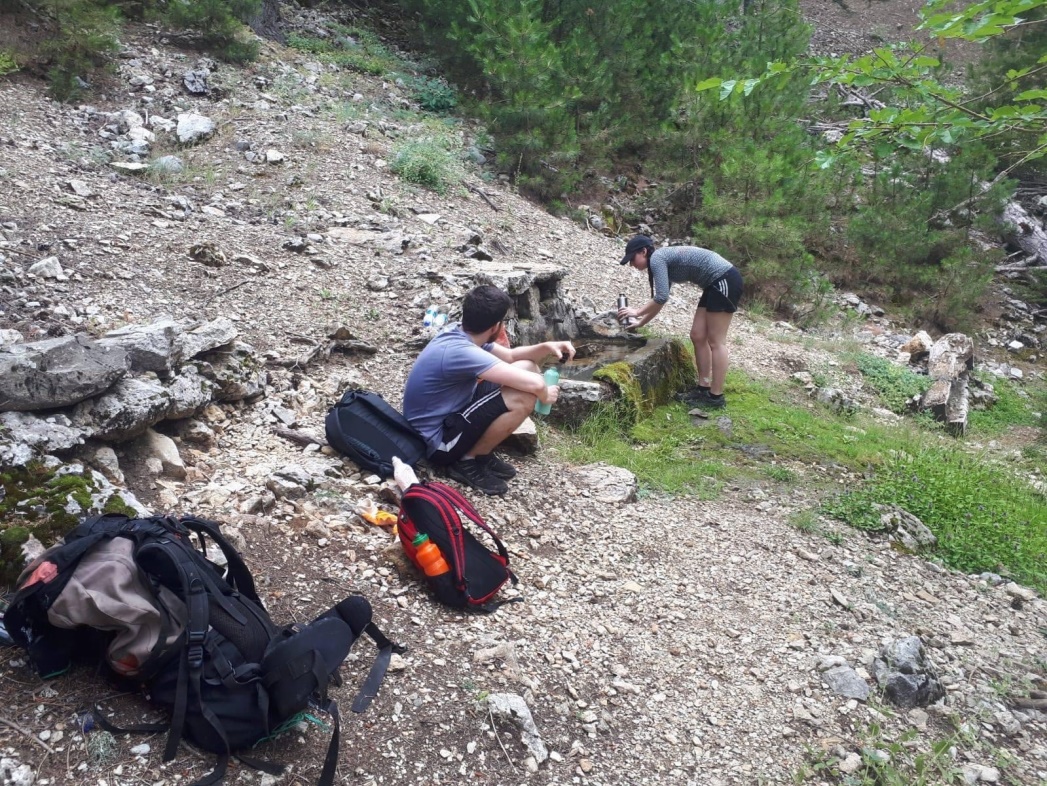 ÖRNEK
ETKİNLİK 3
-ERASMUS öğrencileriyle Sahil Temizliği 

ETKİNLİK TARİHİ
-12.08.2021

ETKİNLİĞE AKTİF OLARAK KATILANLAR
-Demre Belediyesi, LİDOSK Spor Klübü  

BELGELER
-Fotoğraf
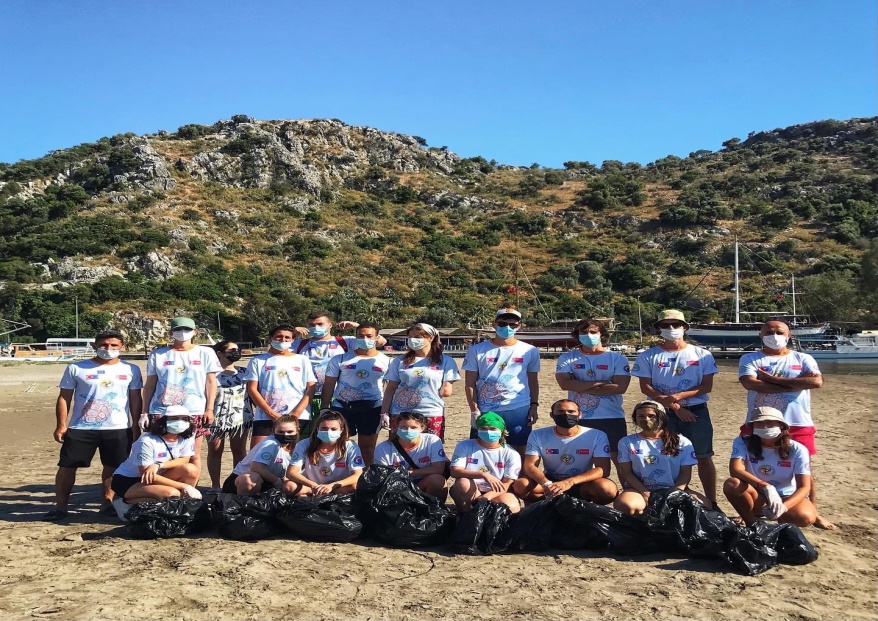 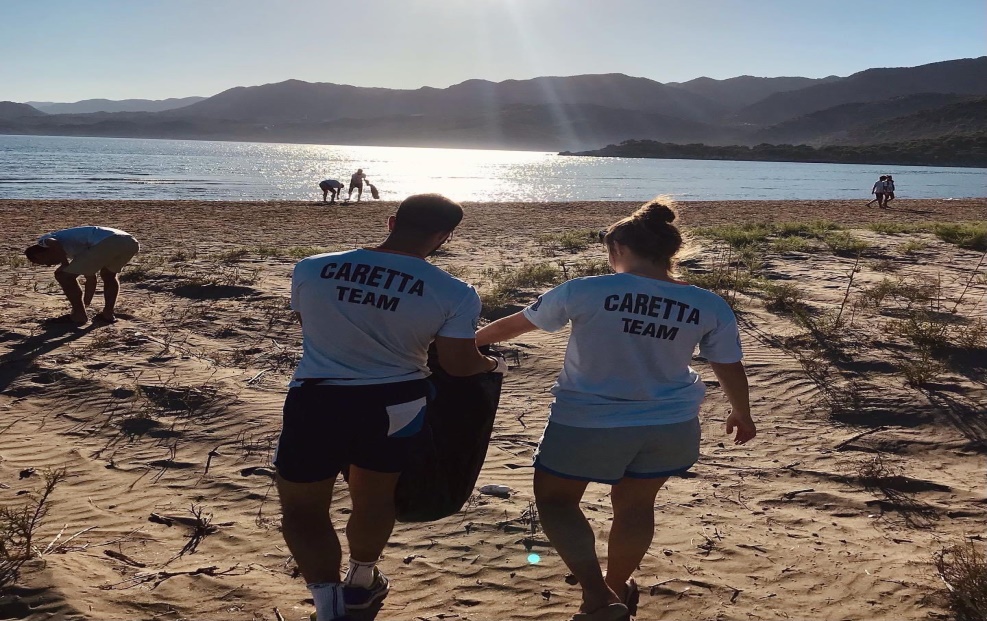 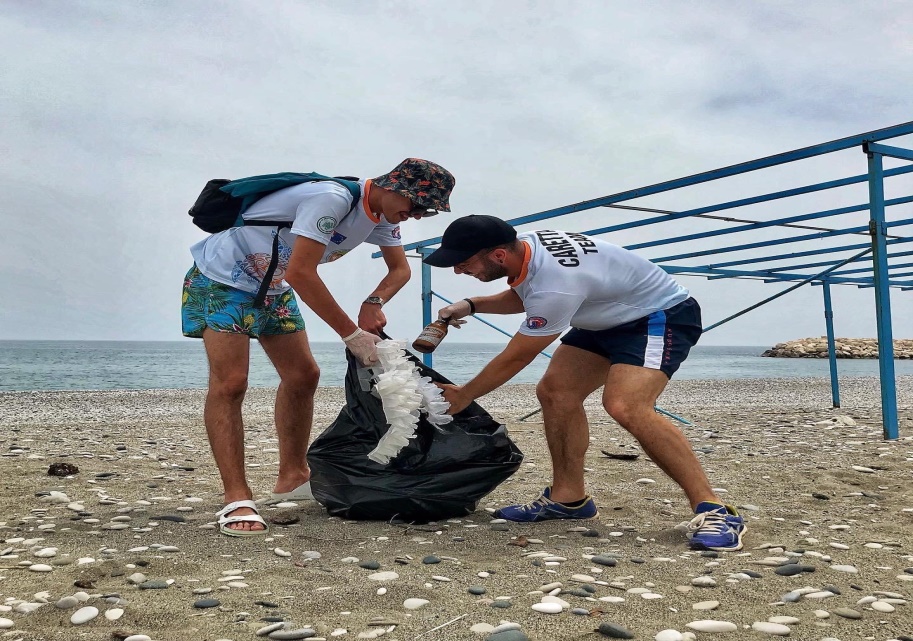 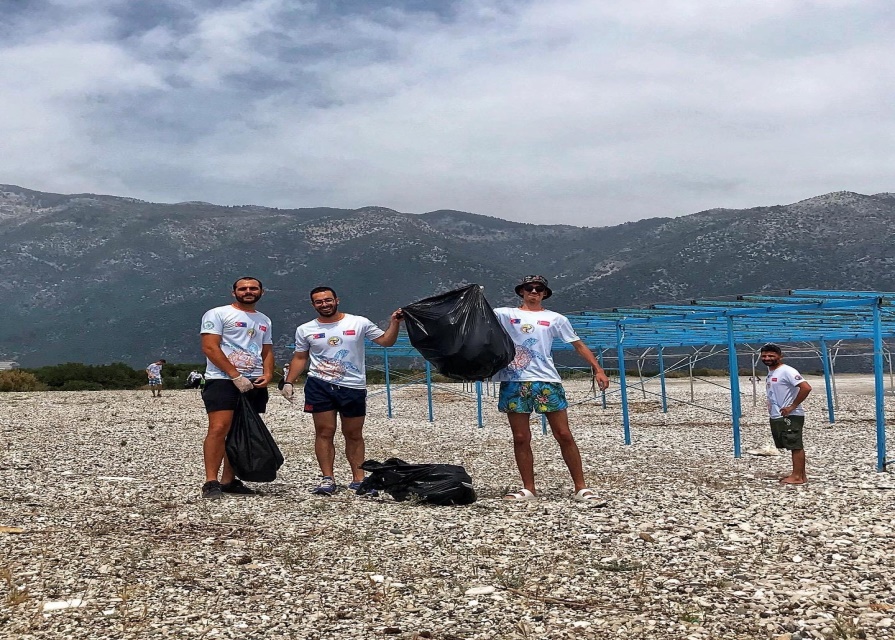 ETKİNLİK 4
-Okullar ile sahil temizliği etkinliği

ETKİNLİK TARİHİ
-29.11.2021

ETKİNLİĞE AKTİF OLARAK KATILANLAR
-Demre Mesleki Eğitim Merkezi

BELGELER
-Fotoğraf
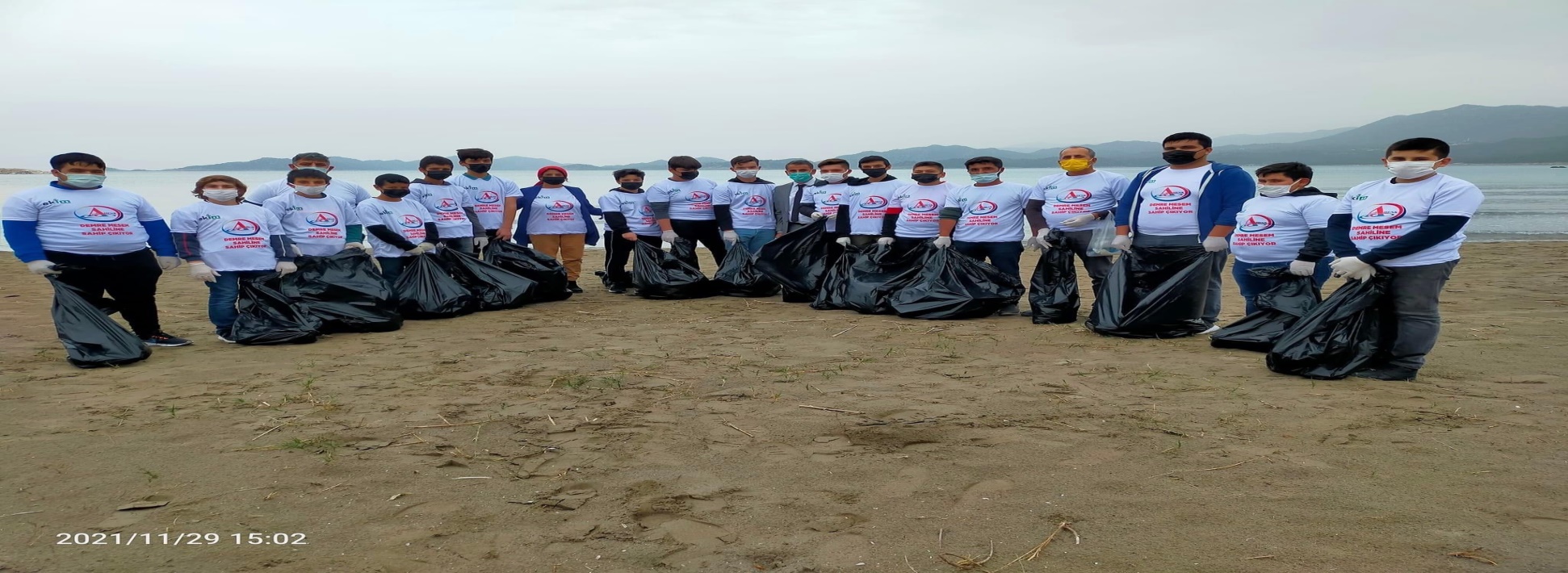 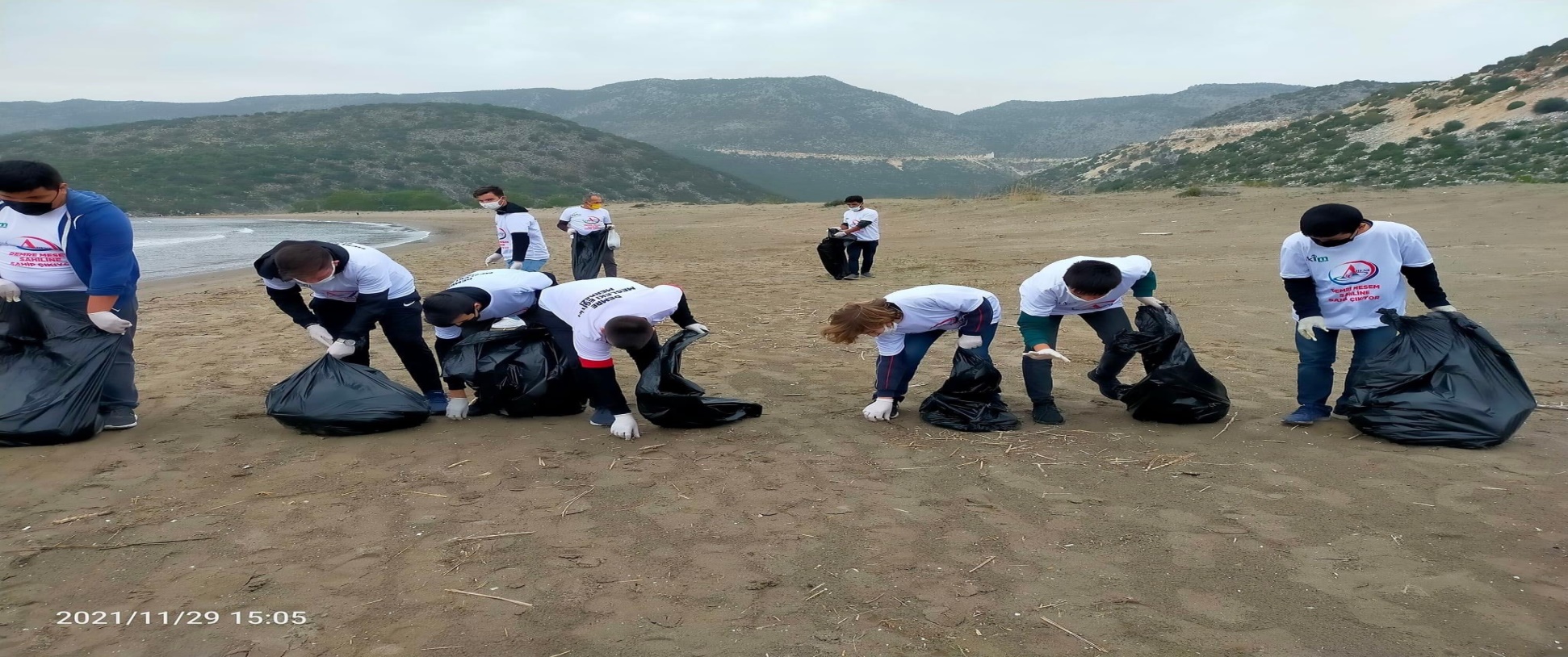 EK-2
2022 YILINDA GERÇEKLEŞTİRİLECEK ÇEVRE EĞİTİM ETKİNLİKLERİ
ETKİNLİKLERİN HİTAP ETTİĞİ BÖLGE:  Demre Taşdibi Sahili, çayağzı sahili, Sülüklü sahili
 
ETKİNLİKLERİ ORGANİZE EDEN BELEDİYE-DERNEK VEYA İŞLETME : Demre Belediyesi
( ACTIVITIES ORGANIZED BY )

İLETİŞİM / CONTACT:                                                   Yusuf ÜLKER-0505 205 96 66